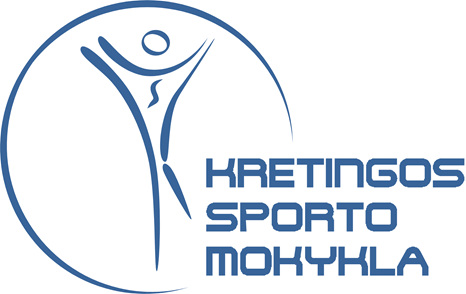 Kretingos sporto mokyklos 2018-2019 mokslo metų veiklos kokybės įsivertinimas
Kretingos sporto mokyklos (toliau – Mokykla) vidaus auditas buvo atliktas, vadovaujantis neformaliojo vaikų švietimo mokyklos veiklos įsivertinimo metodinių rekomendacijų aprašu, patvirtintu Kretingos rajono savivaldybės administracijos Švietimo skyriaus vedėjo 2013 m. gruodžio 30 d. įsakymu Nr. V1-112., „Dėl neformaliojo vaikų švietimo mokyklos veiklos įsivertinimo metodinių rekomendacijų aprašo tvirtinimo“ ir „Mokyklų savęs vertinimo instrumentų naudojimo rekomendacijomis“ (2010).    
Kretingos sporto mokyklos direktoriaus 2018 m. lapkričio 13 d. įsakymu Nr.V1-117 buvo patvirtintas  Kretingos sporto mokyklos vidaus audito atlikimo grafikas ir sudarytos dvi darbo grupės atlikti Mokyklos vidaus audito veiklos įsivertinimą.
MOKYKLOS VIDAUS AUDITO VEIKLOS KOKYBĖS ĮSIVERTINIMO 
DARBO GRUPĖS

PIRMA DARBO GRUPĖ ŠIOS SUDĖTIES:
Tomas Balsys, neformaliojo švietimo (sportas, boksas) mokytojas – pirmininkas; 
             Nariai:            
             Vytautas Šližius, neformaliojo švietimo (sportas, krepšinis) mokytojas metodininkas;
             Arimantas Mikaločius neformaliojo švietimo (sportas, krepšinis) vyr. mokytojas;
             Ingrida Grinevičienė, neformaliojo švietimo (sportas, krepšinis) mokytoja;
             Aurimas Ivanovas, neformaliojo švietimo (sportas, krepšinis) mokytojas;
             Regimantas Norvilas, neformaliojo švietimo (sportas, sunkioji atletika) mokytojas metodininkas;
             Arvydas Bušeckas, neformaliojo švietimo (sportas, sunkioji atletika) mokytojas metodininkas;
             Irina Šlimienė, neformaliojo švietimo (sportas, aerobika) mokytoja;
             Gediminas Petrauskas, neformaliojo švietimo (sportas, futbolas) mokytojas metodininkas
ANTRA DARBO GRUPĖ ŠIOS SUDĖTIES:
 Aivaras Balsys, neformaliojo švietimo (sportas, boksas) mokytojas – pirmininkas; 
             Nariai:
             Algimantas Pranaitis, neformaliojo švietimo (sportas, rankinis) vyr. mokytojas;
             Martynas Viluckas, neformaliojo švietimo (sportas, futbolas) mokytojas;
              Arvydas Balsevičius, neformaliojo švietimo (sportas, futbolas) vyr. mokytojas;
              Marius Meškauskas, neformaliojo švietimo (sportas, futbolas) mokytojas;
              Arūnas Skara, neformaliojo švietimo (sportas, futbolas) vyr. mokytojas;
              Sandra Spyčiuvienė, neformaliojo švietimo(sportas, aerobika) mokytoja;
              Arūnas Dievinas, neformaliojo švietimo (sportas, futbolas) mokytojas;
              Vidmantas Lapinskas, neformaliojo švietimo (sportas, lengvoji atletika) mokytojas ekspertas.
Plačiojo įsivertinimo rezultataiGeriausiai įsivertinti rodikliai
1.1.1 Vertybės, elgesio normos, principai -16
2.1.1 Ugdymo programos – 16
2.2.2 Užsiėmimo/veiklos struktūros kokybė - 16
2.3.5 Ugdymo diferencijavimas – 16
5.1.1 Mokyklos vizija, misija ir tikslai – 16
5.1.4 Plano įgyvendinimas ir jo poveikis – 16
5.4.1 Personalo komplektavimas -16
5.4.2 Dėmesys personalui – 16
5.5.2 Turto vadyba -16
Blogiausiai įsivertinti rodikliai1.4.3 Įvaizdis ir viešieji ryšiai - 52.2.2 Paslaugų prieinamumas - 53.1.1 Ugdymo (si) rezultatų pristatymas - 7
Giluminiam veiklos kokybės įsivertinimui pasirinkti rodikliai
1.3.1  Darbo tvarka ir taisyklės 
2.3.4  Ugdymasis bendradarbiaujant
3.1.1  Ugdymosi rezultatų pristatymas
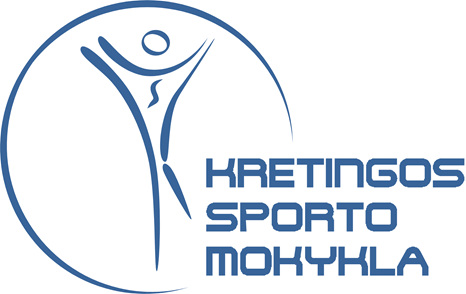 Veiklos kokybės                                              giluminio įsivertinimoIŠVADOS – Rekomendacijos
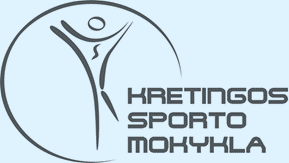 tyrime dalyvavusių dalyvių skaičius
Neformaliojo švietimo(sportas) mokytojai 19 dalyvavo 17
Mokinių 373 dalyvavo 229
Tėvų 379 dalyvavo 202
3.1.1 RODIKLIS Ugdymo(si) rezultatų pristatymas – pasiektų rezultatų pristatymas ugdytiniams/globėjams, pristatymo būdai ir formos
TIKSLAS

Išsiaiškinti kaip dažnai neformaliojo švietimo (sportas) mokytojai informuoja tėvus, mokyklą, visuomenę apie vaiko pasiekimus, elgesį, laimėjimus;
Kokiu būdu dažniausiai teikia informaciją;
Ar mokykloje yra sukurta nuosekli pedagogų, mokinių vertinimo ir skatinimo sistema;
Ar tėvus tenkina ir jie domisi  gaunama informacija apie vaiko pasiekimus, elgesį, laimėjimus;
Ar mokiniai yra patenkinti, juos domina ir jie seka informaciją apie Jų rezultatų, pasiekimų pristatymą ir sklaidą;
Ir ar jie žino už ką ir kaip yra vertinami.
Neformaliojo švietimo (sportas) mokytojai tėvus, mokyklą visuomenę  apie vaiko pasiekimus, elgesį, laimėjimus informuoja dažniausiai  KARTĄ PER MĖNESĮ ir  KARTĄ PER PUSMETĮ, tačiau  81 (didžioji dalis) tėvų teigia, kad informaciją gauna KARTĄ PER SAVAITĘ nors taip atsako tik 3 neformaliojo švietimo (sportas) mokytojai. 75 tėvai atsako , kad informaciją gauna- KARTĄ PER MĖNESĮ ir 26 -KARTĄ PER PUSMETĮ. 
20 tėvų išsakė savo nuomonę. 
Jie teigia, kad domisi patys ir dalyvauja renginiuose.
Gauna informacija tik iš savo vaiko.
Nori, kad vaikas lankytų treniruotes ir tiek.
Pagal situaciją, poreikį, kai prireikia, kai patys paklausia ir t.t.
207 mokiniai ir 180 tėvų teigia patenkinti rezultatų, pasiekimų sklaida.

20 mokinių nežino ir 17 tėvų teigia, kad negauna informacijos apie jo vaiko rezultatus, pasiekimus.

2 mokiniai ir 5 tėvai yra nepatenkinti gaunama informacija apie rezultatų, pasiekimų sklaida.
11- didžioji dalis neformaliojo švietimo (sportas) mokytojų tėvus ir mokyklą apie vaiko pasiekimus, elgesį, laimėjimus informuoja ASMENIŠKAI; 
5 - per INFORMACINES TECHNOLOGIJAS;
1-  per TĖVŲ SUSIRINKIMUS
176 mokinai seka informaciją apie jų rezultatus ir pasiekimus, 170 tėvų domisi ir jiems UŽTENKA informacijos apie vaiko pasiekimus, elgesį ir laimėjimus.
46 mokiniai informaciją seka NE VISADA ir 7 mokiniai iš apklaustųjų informacijos NESEKA.
17 tėvų informacijos apie vaiko pasiekimus, elgesį, laimėjimus NEUŽTENKA ir 15 išvis NESIDOMI ir jos nereikia.
13 tyrime dalyvavusių neformaliojo švietimo (sportas) mokytojų mano, kad mokykloje yra sukurta nuosekli pedagogų, mokinių vertinimo ir skatinimo sistema
5 apie tokią sistema NEŽINO ir 1 teigia, kad tokios sistemos NĖRA.
209 mokiniai žino už ką ir kaip yra vertinami 19 nežino ir 1 ne visada.
IŠVADOS
Neformaliojo švietimo (sportas) mokytojai,  tėvus dažniausiai informuoja asmeniškai, informacija apie Jų vaikų pasiekimus teikia kartą per mėnesį ir kartą per pusmetį ir didžioji dalis tėvų tai patvirtina, jie domisi vaikų pasiekimais, elgesiu ir gaunama informacija juos tenkina. 
Mokiniai sklaida apie savo pasiekimus domisi, informaciją seka ir dauguma jų žino už ką ir kaip jie yra vertinami.
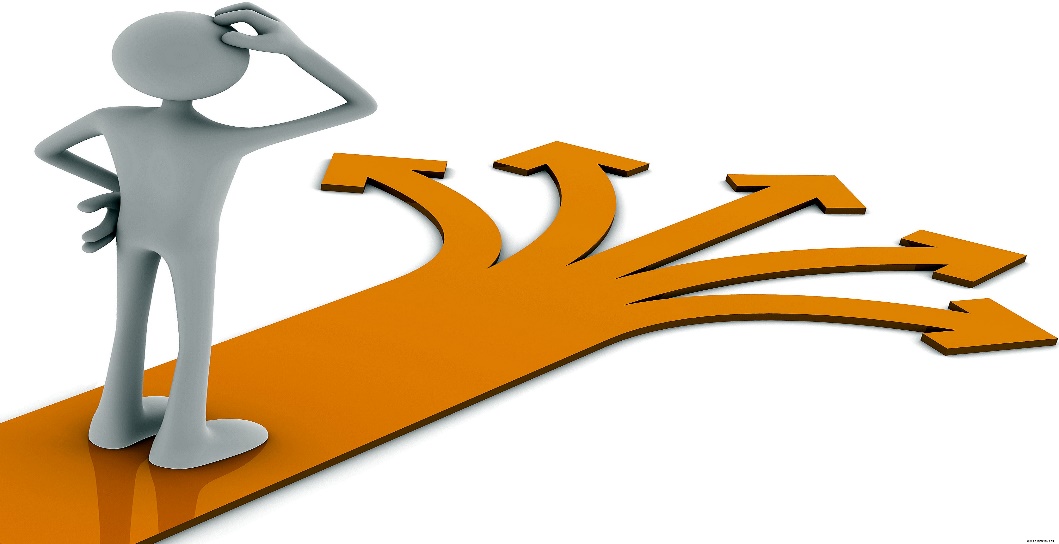 2.3.4   RODIKLISUgdymasis bendradarbiaujant – ugdytinių gebėjimas ir noras dirbti bendradarbiaujant įvairios sudėties ir dydžio grupėse. Ugdytinių savitarpio pagalba.
TIKLSAS

Išsiaiškinti ar mokiniai padeda vieni kitiems, kai reikia perprasti ar atlikti sudėtingesnius pratimus, situacijas;
Ar neformaliojo švietimo (sportas) mokytojai individualizuoja ugdymo procesą pagal mokinių gebėjimus;
Ar neformaliojo švietimo(sportas) mokytojai bendradarbiauja su kolegomis organizuojant ugdymo procesą;
Ar mokinį tenkina vedamos treniruotės;
Ar mokinys yra motyvuojamas siekti gerų ugdymosi rezultatų;
Ar suteikiama pagalba mokiniui, kai iškyla ugdymosi sunkumų;
Ar mokiniai bendradarbiauja tarpusavyje;
Ar mokinius tenkina neformaliojo švietimo (sportas) mokytojų ugdymo metodai .
Į klausimą ar vaikai padeda vieni kitiems, ar sulaukia pagalbos iš neformaliojo švietimo sporto mokytojo:

Taip atsakė 12 trenerių, 153 vaikai ir 188 tėvų;
Kartais padeda 5 treneriai, 66 mokiniai ir 13 tėvų, 
10 mokinių nepadeda draugams.
1 iš tėvų teigia, kad treneris nepadeda jo vaikui.
Dauguma neformaliojo švietimo sportas mokytojų 13 individualizuoja užduotis, 3 tai daro kartais ir vienas mokytojas užduočių pagal vaikų gebėjimus neindividualizuoja.
Neformaliojo švietimo (sportas) mokytojų vedamos treniruotės tenkina tiek mokinius, tiek jų tėvus 218 mokinių ir 190 tėvų atsakė TAIP.
11 mokinių vedamos treniruotės tenkina tik KARTAIS ir 12 tėvų NEŽINO ar jo vaiką tenkina vedamos treniruotės.
11neformaliojo švietimo (sportas) mokytojų bendradarbiauja tarpusavyje 4 KARTAIS  ir 2 nebendradarbiauja.
181 tėvų  mano, kad jų vaikai yra motyvuojami siekti gerų ugdymosi rezultatų 20, kad NEŽINO ir 1 teigia, kad nemotyvuojamas.
IŠVADOS

Neformaliojo švietimo (sporto) mokytojų, taip pat ir tėvų nuomone mokiniai tarpusavyje bendradarbiauja labai gerai  ir padeda vieni kitiems. Treneriai ugdymo procesą individualizuoja ir vaikus motyvuoja siekti gerų ugdymosi rezultatų. 
Mokinius tenkina  neformaliojo švietimo (sportas) mokytojų darbas ir jų vedamos treniruotės.
1.3.1 RODIKLIS
 Darbo tvarka ir taisyklės- mokyklos veiklos ritmingumas, stabilumas. Fizinis bei socialinis mokyklos saugumas. Ugdytinių, personalo ir tėvų/globėjų drausmingumas ir susitarimų laikymasis. Tvarką ir drausmę palaikančių reikalavimų aiškumas ir apibrėžtumas. Taisyklių ir kitų reikalavimų priimtinumas, visuotinumas, teisingumas.
TIKSLAS

     Ar mokyklos bendruomenė laikosi susitarimų, reikalavimų, vidaus taisyklių tarpusavyje;
Ar efektyvus sporto mokyklos bendruomenės bendradarbiavimas;
Ar mokyklos bendruomenę tenkina mokyklos vidaus tvarkos taisyklės ir jos yra konkrečios, visada suprantamos ir priimtinos visai bendruomenei;
Ar  mokiniai ir jų tėvai saugiai jaučiasi būdami sporto mokyklos bendruomenės nariu.
Labai didelė dalis 203 mokiniai, 189 tėvų  ir 11 neformaliojo švietimo (sportas) mokytojų teigia, kad drausmingai laikosi susitarimų tarp savęs, vaiko ir neformaliojo švietimo (sportas) mokytojo ir mokyklos vidaus tvarkos taisyklių. Kartais susitarimų ir vidaus tvarkos taisyklių laikosi 6 neformaliojo švietimo (sportas) mokytojai, 25 mokiniai ir 11 tėvų, tai gana mažas procentas, o vidaus tvarkos taisyklių ir susitarimų nesilaiko teigia 2 mokiniai ir 2 tėvai.
Ar efektyvus neformaliojo švietimo(sportas) mokytojų, mokinių ir pagalbinio personalo bendradarbiavimas, buvo klausiama tik neformaliojo švietimo (sportas) mokytojų. 9 iš jų teigia, kad TAIP,  7- KARTAIS ir 1 iš neformaliojo švietimo(sportas) mokytojų mano, kad bendradarbiavimo tarpusavyje iš viso nėra.
Kad mokyklos vidaus tvarkos taisyklės tenkina ir jos yra konkrečios, visada suprantamos ir priimtinos mano 14 tyrime dalyvavusių neformaliojo švietimo(sportas) mokytojų, 206 mokiniai ir 191 tėvų, ne visada vidaus tvarkos taisyklės tenkina 3 neformaliojo švietimo (sportas) mokytojus, 23 mokinius ir 11 tėvų. Kad mokyklos vidaus tvarkos taisyklės netenkintų ir būtų nekonkrečios, nesuprantamos ir nepriimtinos neatsirado nė vieno tyrime dalyvavusių respondentų.
Sporto mokykloje saugiai jaučiasi 220 tyrime dalyvavusių mokinių ir 189 tėvų išleidę vaiką į sporto mokyklą. Kartais mokykloje saugūs jaučiasi 7 mokiniai ir 13 tėvų išleidę vaiką į mokyklą. Nesaugūs mokykloje jaučiasi 2 mokiniai.
IŠVADOS
Iš užduotų trečiojo tiriamojo rodiklio klausimų apie mokyklos tvarką ir taisykles galima teigti, kad labai didelė  mokyklos bendruomenės dalis drausmingai laikosi susitarimų ir bendradarbiauja tarpusavyje, mokyklos vidaus tvarkos taisyklės yra konkrečios, visada suprantamos, priimtinos visai bendruomenei ir  jų laikomasi.
Mokiniai ir jų tėvai išleidę vaiką į sporto mokyklą jaučiasi saugūs. Mokykla yra saugi.
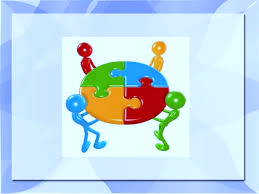 Atlikus 2018-2019 sporto mokyklos veiklos kokybės įsivertinimą ir ištyrus pasirinktas tirti  sritis 
1.3.1  Darbo tvarka ir taisyklės 
2.3.4  Ugdymasis bendradarbiaujant
3.1.1  Ugdymosi rezultatų pristatymas
Daugiau kaip puse tyrime dalyvavusių respondentų teigia teigiamai, tai tirtos sritys yra vertinamos 4 lygiu, labai gerai.
Siekti ir tobulinti, kad mokinių vertinimas būtų pagrįstas neformaliojo švietimo (sportas) mokytojo ir mokinio dialogu apie treniravimosi sėkmes ir nesėkmes, procesą, rezultatus, mokyti mokinius savistabos.

Įtraukti mokinius į treniravimosi pasiekimų į(si)vertinimą, pažangos stebėjimą, pasiektų rezultatų apmastymą.

Siekti, kad mokyklos personalas būtų ir save laikytų viena komanda, siekiančia bendrų tikslų.

Bendradarbiaudami tarpusavyje ir dirbdami kaip viena ambicinga profesionalų komanda neformaliojo švietimo (sportas) mokytojai pasiektų aukštesnių individualių ir bendrų rezultatų
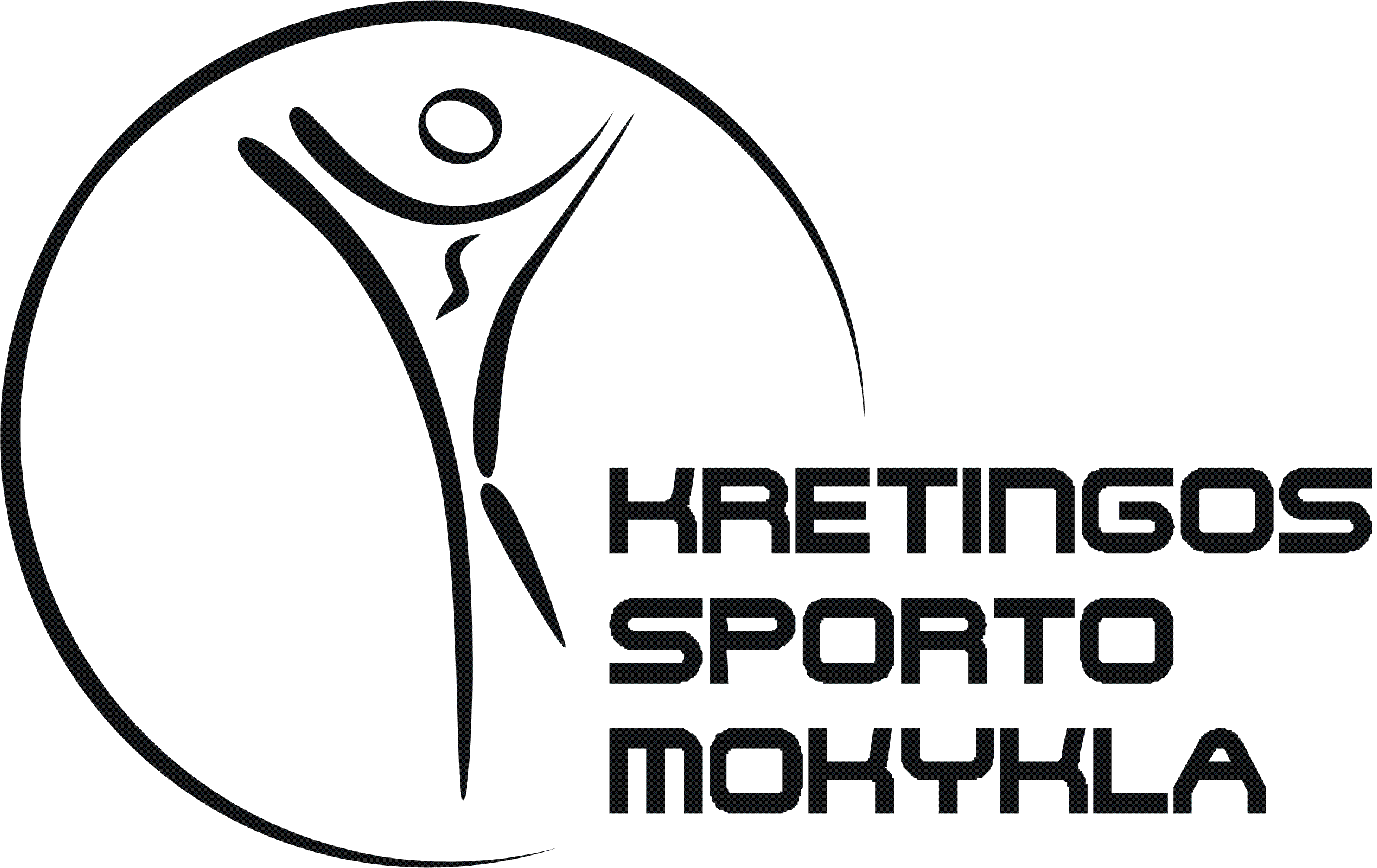 Gyvenimo sėkmę lydi ne tik gebėjimas, galimybės, bet ir susitelkimas bei atkaklumas
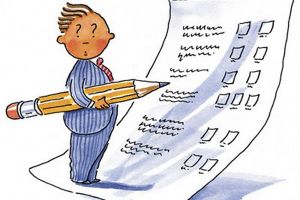